NIQ Total Till Executive Summary
4 weeks ending 24th February 2024
Sally Cowen
Retailer & Business Insights Team
7th March 2024
1
Events fuel growth
5 key takeouts
2
Online outperformed helped by the weather
Macro trends of Cheaper, Convenient and Healthy continue
3
4w/e 24th February 2024
4
Discounter growth slows
Early Easter boost to sales expected
5
2
Market Overview
3
Retailers chased growth and promotions remain high
Source:  NIQ Scantrack, Homescan FMCG

*BRC-NIQ SPI February 2024
4
Sales growth held at
+5.3%
Total Till
Source:  NIQ Scantrack Total Store Read, *Homescan FMCG 4w/e 24th February 2024
5
4 weekly value growth vs prior period
Sales did improve on January but are below last year’s trend
Source: NIQ Scantrack Total Store Read, Total Coverage and Grocery Multiples 4w/e value growth vs prior period
6
Price matching, inclement weather and events brought a mix of fortunes in February
Wk2:  Volumes improve
Wk4: More wet weather
Wk1:  More price cuts
Wk3:  Half term boost
Unit growths remain positive 
Unit growths, against weak comparatives improved +1.5%, making 8 consecutive weeks of positive growth.
Growth remain higher for Ambient categories reflecting the higher food inflation in these categories +7.2% Ambient vs +3.4% Fresh (BRC-NIQ SPI February 2024).
Unit growths slow
The inclement weather was less conducive for shopping and unit growths slowed to just +0.1%, maintaining the 10 week streak of positive growth.
Momentum continues to build for Easter.  With concerns around availability, shoppers are buying eggs early with value growth +46% equating to £7.6m incremental sales and units +30% or 3m additional eggs sold.
Continued downpours saw a spike in umbrella’s with shoppers spending £1m more on this category over the full 4 week trading period.
Everyday lines cheaper
With slowing food inflation, super category growth has slowed to single digit.
Cost price food inflation remains an outlier in Chocolate, as dark chocolate is linked to health benefits and the ingredient popularity continues to grow.  Chocolate Confectionery +15%.
Demand for Healthier choices, comfort foods continues with strong growth for Dried Veg & Pulses, Rice & Grains, Produce Nuts and Herbs & Spices.
As well as discretionary items, shoppers are now spending less on some KVI items including  Milk -7%, Butter & Spreads -7% and Dry Pasta -5%.
A week of events
This year Valentine’s and Pancake Day coincided with half-term.
Value sales topped £2.8Bn and units remained positive at +1.3%.

Valentine’s day brought a welcome boost to confectionery which saw sales improve to +17.5%, units were however negative -0.1%, a stark reminder of the cost price inflation in this category.

Choc Box Gifting saw value sales +27% and units +17%.  We are also starting to see an early build for Easter Eggs, with Easter 2 weeks earlier this year.
Source:  NIQ Scantrack Grocery Multiples
Value is holding and unit growth has maintained a 10 week streak
Grocery MultiplesWeekly year on year value growth
2w/e 30Dec23
Value +5.8%
Units +1.0%
Source:  NIQ Scantrack Total Store Read Grocery Multiples
8
Food Shop Price Inflation slowed again in February and remains at its lowest level since June 2022
The BRC cited that ‘easing supply chain pressures’ have begun to ‘feed through to food prices’ but ‘significant uncertainties’ remain as geopolitical tensions rise
BRC-NielsenIQ Shop Price IndexYear on year % changes in shop prices
Source:  BRC-NIQ Shop Price Index
9
Shoppers made 5m more shopping trips, spent £0.61 MORE per occasion but bought, on average 0.2 FEWER FMCG items per trip
+3.2%
-1.1%
+0.2%
Spend per visit increased to £19.59from £19.00
Items in basket are 10.4 down from 10.6 last year
Frequency of visit improved to 18.1 trips from 18.0 last year
Source:  NIQ Homescan FMCG Total GB 4w/e 4th February2024 vs 4w/e 25th February 2023
10
Shoppers spent 6% more than January, an uplift in visits was the key driver
Source:  NIQ Homescan GB FMCG
Most retailers took advantage of the ‘dine-in’ meal deals, which will have helped to drive incremental visits and basket spend. 

Pancake day falling in half term will also have given more time for shoppers to enjoy the event.
12
Category
13
As highlighted by the BRC, easing supply chain prices have begun feeding through to retail prices and most categories are seeing growth slow, confectionery remains an outlier
Derived Inflation/Deflation
+5.0%~
* TSR (Total Store Read) excludes General Merchandise & Tobacco
Source:  NiQ Scantrack Grocery Multiples, 4w/e 24th February 2024
Derived Inflation:  Difference between Value Sales growth and Unit Sales growth
~BRC-NIQ Food Shop Price Inflation Jan24
14
Sales were more robust than last month, lifted by Confectionery, BWS and Produce as shoppers toasted the end of Dry January, celebrated loved ones, bought early for Events and adopted healthier eating habits
Category overview
4w/e 24th February 2024 Value Growth
Supercategory performance 
4w/e 24th February 2024 Value Growth
~Health, Beauty, Toiletries & Baby
*Confectionery, Crisps & Snacks, Nuts & Seeds
#Clothing, Entertainment, Electrical, Home, Sports & Leisure, Seasonal, Stationery, Toys
Source:  NIQ Scantrack Grocery Multiples
15
In February shoppers celebrated ‘events’, sought ‘convenient’ and ‘cheaper’ meal options and ‘healthier’ choices
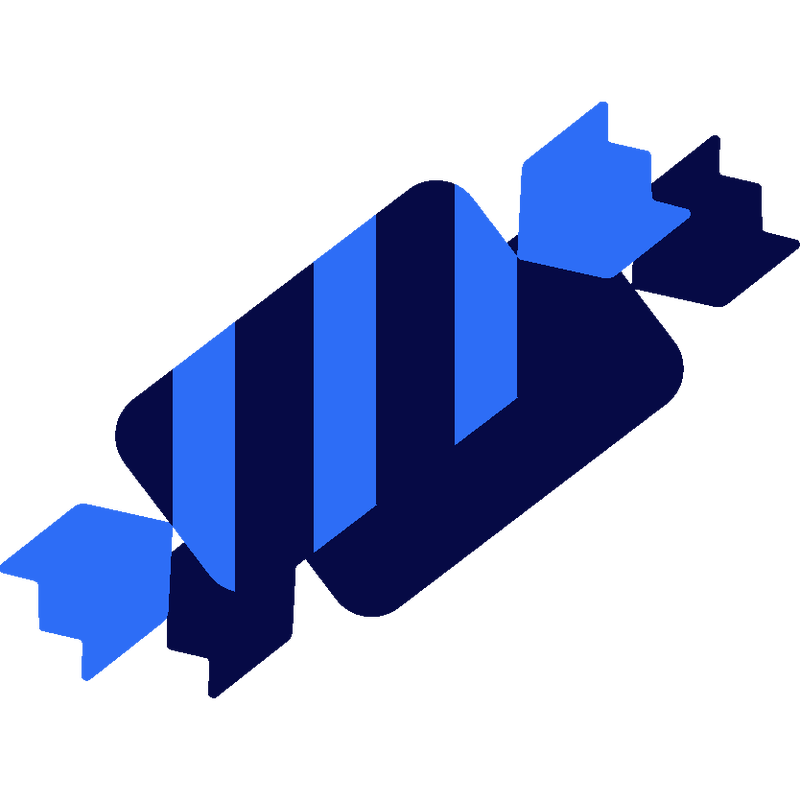 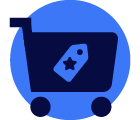 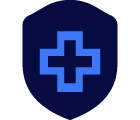 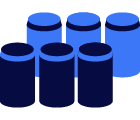 w/e 17th Feb
Food & Drink
Frzn Bakery Products +18%
Miniatures (Wine) +15%
Olives +9%
Fresh Desserts +8%
Fresh Dips +8%
Fresh Ready Meals £57m +3%



Gifting

Gift Wrap +30%
Choc Boxes £20m +27%
Beauty Skincare +14%
Fragrances +14%
Greeting Cards £20m +13%
Stamps +13%
Cut Mixed Flowers +12%
Books +9%
Cosmetics +7%
Cut Roses £19m +4%
Source:  NIQ Scantrack Grocery Multiples 4w/e 24th February 2024 vs year ago (value growth)
Top Growing Sub Categories in the Grocery Multiples
Ranked by % unit growth
To save money shoppers are more willing to ‘dine-in’, if this means they are able to afford the ‘treats that they enjoy’.  For some it may mean a glass of stout, for others it may mean elevating breakfast with bakery products. More may be turning to flexitarian diets, a win:win if their quest is to save money and eat more healthily. Pancake day brought a boost for eggs, whilst a supply chain scare sparked a run on Tea.Valentine’s Day may have encouraged the sale of books, (a tradition in Barcelona).  Some shoppers may also have bought early, ahead of international book day (7th March).
Discretionary
Health
Convenience
Core Grocery
Household
Source:  NIQ Scantrack Grocery Multiples 4w/e 24th February 2024 vs year ago
17
Own Label contribution to volume sales and difference in growth vs category performance
8w/e 24th February 2024
OL y/e Contribution
Volume Sales
OL y/e Volume
 Growth Differential
OL FMCG YTD volume growth
64%
OL FMCG volume share
At overall fmcg level OL unit growth is effectively flat, there are some differences by category.  

 ‘Events’ are resilient even when shoppers are looking to reign in spend.  Shoppers are willing to make compromises to celebrate loved ones.

February saw OL BWS and Health & Beauty categories overperform, whilst switching to OL Dairy and Dry Grocery will help shoppers to feed their families for less.
Source:  NIQ Homescan FMCG Units YTD vs year ago
+0.1%
18
Performance by category (volume per buyer)
12w/e 24th February 2024 vs year ago
Shoppers are continuing to manage spend by buying fewer groceries overall.

Meat, Fish & Poultry and Dairy are the exceptions.  The former benefiting fewer calories being consumed in the hospitality sector, whilst slowing food inflation and aggressive retailer pricing is helping to reduce the cost of key lines in Dairy.

To help manage costs shoppers will be prioritising spend, trimming items out of their baskets and buying ‘more cheaply’ and in ‘other’ channels to manage overall spend.
Brands
Total Category
OL
Source:  NIQ Homescan
19
Shoppers remain ‘considered’ in their spending, buying ‘more cheaply’ including in  ‘emerging’ channels such as TikTok, to help manage overall spend.

With February labelled the ‘warmest’ and ‘wettest’ on record, this did impact behaviour with more demand for salad and brollies.  The focus was however on ‘Valentine’s’ and ‘Pancake Day’ which did stimulate additional spend and a reminder that shoppers will spend more on ‘events that matter’, even if this means saving elsewhere.
20
What happened by channel?
21
Slowing food inflation continues to be reflected in channel growth.  The continued ‘wet’ weather benefited larger store formats and online.
Total Store Channel value growth4w/e 24th February 2024
Value Growth
Nb.  Supermarkets include Dark Stores and Pick stores
Source:  NIQ Scantrack Total Store Read , *Homescan FMCG
22
Following on from the softest month of the year, all channels saw sales improve in February
Total Store Channel value growth4w/e 24th February 2024 vs Prior period
Nb.  Supermarkets include Dark Stores and Pick stores
Source:  NIQ Scantrack Total Store Read, *Homescan FMCG
23
Sales have started to slow in line with inflation.  Larger formats are outperforming the High Street and Online is outperforming stores, helped by the weather.
Total Store Channel YTD value growth8w/e 24th February 2024 vs 8w/e 25th February 2023
Nb.  Supermarkets include Dark Stores and Pick stores
Source:  NIQ Scantrack Total Store Read, *Homescan FMCG
24
Continued wet weather will have benefited online, which has now performed ahead of stores for the 4th consecutive month and share has improved vs last year.
Online 4 weekly Performance vs YA
Source:  NIQ Homescan Online FMCG
25
Online KPI Performance
% Difference year on year
With most online retailers offering dedicated Valentine’s ranges, it would have been easy for shoppers to order from a wide range of consumable and gifting options.Tesco promoted their ‘Whoosh’ rapid delivery service, capitalising on last minute requests for Valentine’s.February saw an increase in new shoppers and an uplift in orders.
Source:  NIQ Homescan Online FMCG
26
FMCG growth was more even this month, with Supermarkets just edging Convenience stores.  Half term emergencies and ‘event’ top-ups, may however have brought a boost to smaller formats
4 week ending (FMCG) 24th February 2024 vs LY and Prior Month
+£474mspent more on groceries v LY

+£647mspent more on groceries than prior period 
(4w/e 27th January 24)
Weekly YOY value growth (FMCG)
*Supermarkets include Online Dark Stores, Depots and Picking stores | Supermarkets > 3,000sqft Convenience < 3,000sqft
Source:  NIQ Scantrack (FMCG = Total Store Read excluding General Merchandise, Tobacco and Healthcare)
27
Incremental Sales
4w/e 24th February 2024 vs PRIOR period
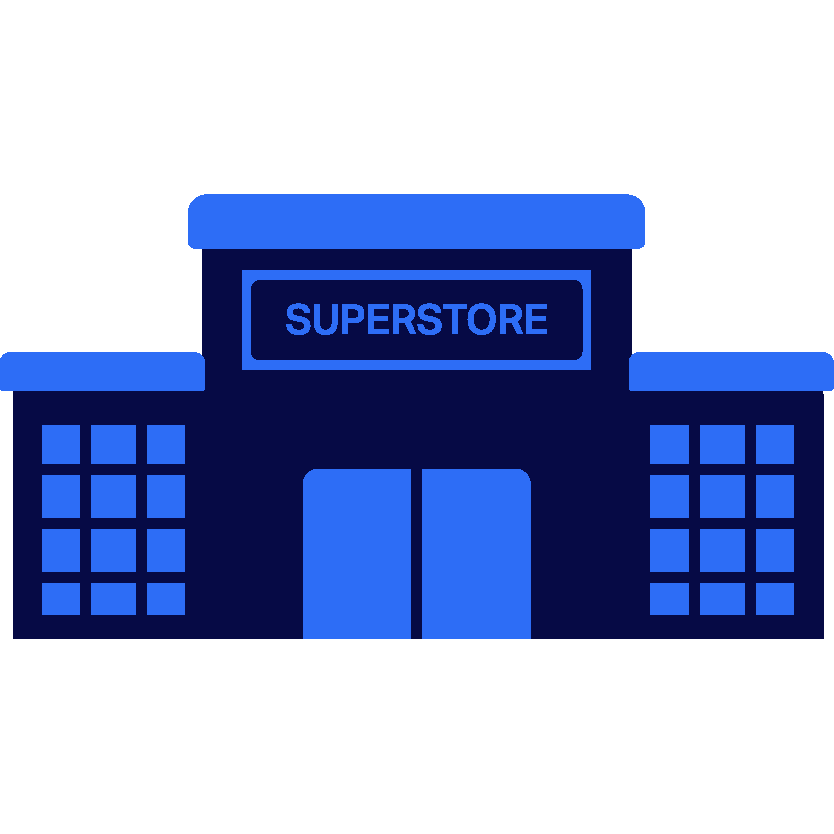 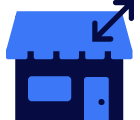 Alcohol was higher up shoppers agendas as they celebrated the end of Dry January.As well as Valentine’s Day (boxed chocolates), shoppers will have brought forward spend for Easter Eggs, keen not to disappoint with availability being an issue in recent years.Supermarkets will have enjoyed a bigger uplift from Valentine’s with their wider ranges, whilst Convenience stores saw incremental sales from ‘emergency’ purchases and ‘food on the go’.
Source:  NIQ Scantrack
28
FMCG growth*
Big 4 Supermarket share vs Discounters
12 w/e Total Till share of Grocers
+7%
+6%
Big 4 
Supermarkets
Discounter
Discounters
Big 4 Supermarkets
Discounter share is ahead of last year, the next 3 months mark the peak of food inflation* in the comparatives.

Discounter’s are now lapping 20%+ growth in their comparatives.  Overall growth remains ahead of the big 4 Supermarkets but has slowed considerably with toughest comparatives yet to come.
Source:  NIQ Total Till 12w/e value Share of Trade Top 4 vs Discounters; *NIQ Homescan FMCG 12w/e value sales vs year ago
29
Source:  BRC-NIQ SPI 15% Mar23, +15.7% Apr23, +15.4% May23)
Incremental Sales
4w/e 24th February 2024 vs year ago
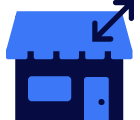 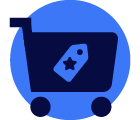 Shoppers continue to spend more on fresh foods at the Discounters and sweet treats at the Value Retailers.
Source:  NIQ Homescan FMCG
30
Slowing food inflation is being reflected in slowing growth across the industry.

Whilst promotions may switch spend, it is events that drive industry growth.  Valentine’s Day allowed retailers the forum to ‘delight’ shoppers and from an Online perspective this would have meant ease of purchase and flexible delivery choices.
31
Retailer News
32
Retailer Share of Trade and Growth
4w/e 24th February 2024 vs last year
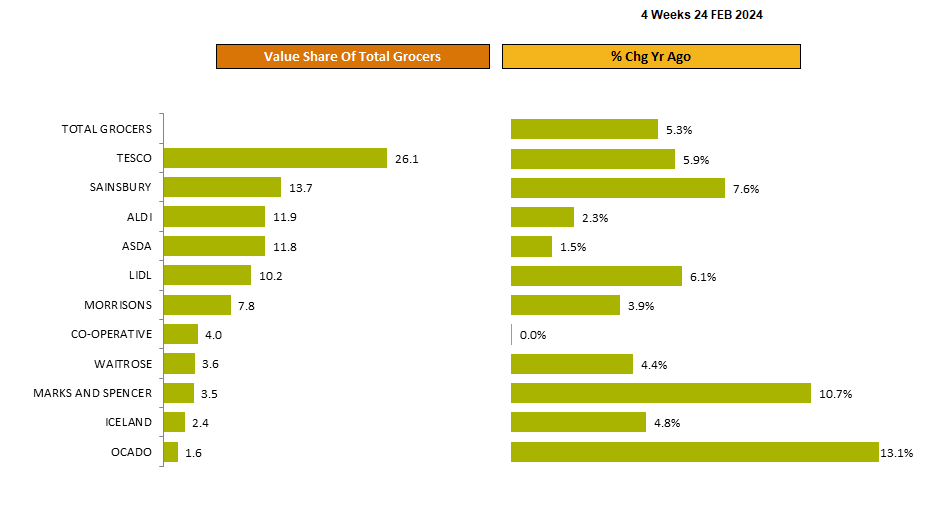 Sainsbury’s grew ahead of Aldi and Lidl.
Source:  NIQ Total Till (Value Share of Trade)
33
Sales momentum continues to slow at the Discounters with Lidl (+6.1%) ahead of Aldi (+2.3%).  Since the start the year there has been a stall in the growth of new shoppers and falling spend per visit in recent weeks, at these 2 retailers but this is against double digit sales growth in Q1 2023.
5
Fuelled by a boost from new shoppers, Ocado (+13.1%) is the fastest growing retailer at the moment closely followed by M&S (+ 10.7%).
1
6
Waitrose growth is now stable at +4.4% although frequency of visit is still falling
2
2024, continues to see slowing food inflation and more price matching. 

After a 20% boost to sales last year Discounters are now lapping tough comparatives and the retailer performance rankings are changing.
After a challenging end to 2023, Iceland (+4.8%) is now benefiting from a growth in visits but overall, spend per visit is unchanged at just over £20 with their core demographics likely to be more impacted by the continued increases in the overall cost of living.
7
Sainsbury’s (+7.6%) grew ahead of the Discounters in the last 4 weeks and Tesco (5.9%) is also growing market share.  Sainsbury’s continues to attract new shoppers and more visits which underlines the importance of an established multi format strategy (i.e Supermarkets, Convenience, Online), the benefit of Argos at Sainsbury’s and the continued success of the all-encompassing `food first` retail strategy. 

With the extension of price cuts and some new ‘More from Morrisons’ offers, Morrisons sales have improved (+3.9%) and there was a jump in spend per visit by almost 10% in the last 4 weeks.  The recent launch of an Aldi and Lidl price match (copying Asda and the last of the big 4 supermarket to adopt the strategy) now has the potential to attract new shoppers to Morrisons this Spring.
3
ASDA (+1.5%) now has the weakest growth across the industry (other than Co-op +0%) and whilst penetration dipped again at ASDA in the last 4 weeks, spend per visit is now stabilising at £28.90 (+4%) and having more large stores, this compares favourably to Morrisons (£24.4).  With the rapid roll out of ASDA Express to c. 470 new shops underway, this may dilute spend per visit a little in the medium term but will be compensated for by more visits and potentially more shoppers over the longer term.
4
34
Source:  NIQ Total Till 4w/e 27Jan24
Year on Year growth in KPI’s (FMCG)
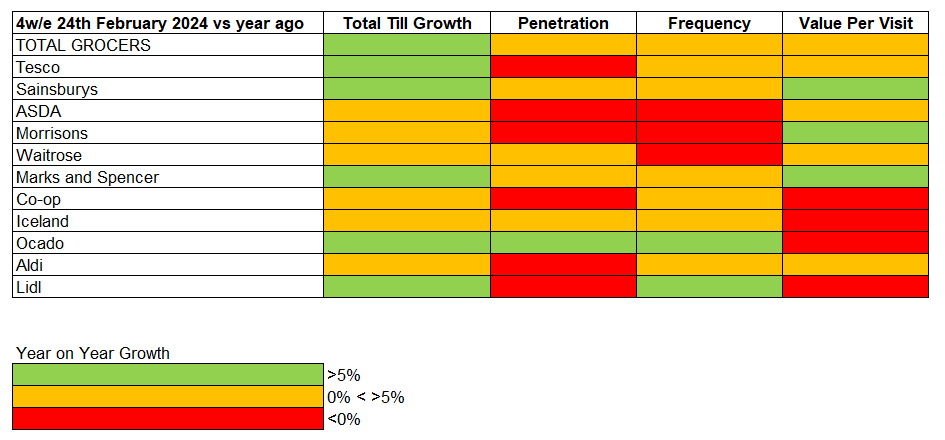 Overall spend is slowing across the industry.  With shoppers mindful of how much they are spending ‘occasions’ are proving a catalyst for growth.Retailers with the strongest growth Ocado, M&S and Sainsbury’s each attracted more shoppers and an increasing frequency.Those with the weakest growth Co-op, ASDA and Aldi all lost shoppers.
Source:  NIQ Homescan FMCG
35
KPI % Difference vs PRIOR period
4w/e 24th February 2024 vs 27th January 2024
Against the softest month of the year all retailers saw an uplift in fmcg spend fueled by more visits.On average shoppers spent 5% more on fmcg compared to January.  M&S raised the ‘Dine-in’ bar for Valentine’s Day, offering  a meal for two for £25, at the other end ASDA’s ‘Dine-in’ experience was on offer at £12.
Source:  NIQ Homescan FMCG
36
FMCG shopper metrics by channel
Latest 4 weeks growth vs LY
With events this February landing in half term, shoppers will have had more time to celebrate and more opportunities to shop.Online was a star performer, helped by the weather but also as technology improves so should the agility of this channel, to capitalise on events.With lingering single digit inflation shoppers continue to spend more to buy less.
Shoppers
Spend (£ per buyer)
Volume (units per buyer)
Trips (transactions per buyer)
Source:  NIQ Homescan FMCG 4w/e 24th February 2024
37
Advertising and Promotions
38
Retailer Messages
Loyalty Drivers
Price
Dining
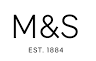 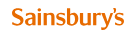 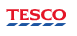 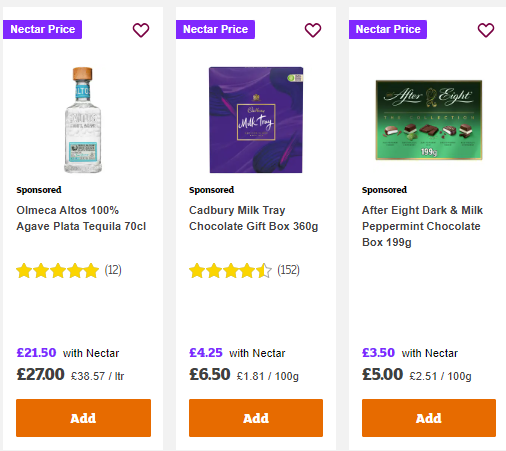 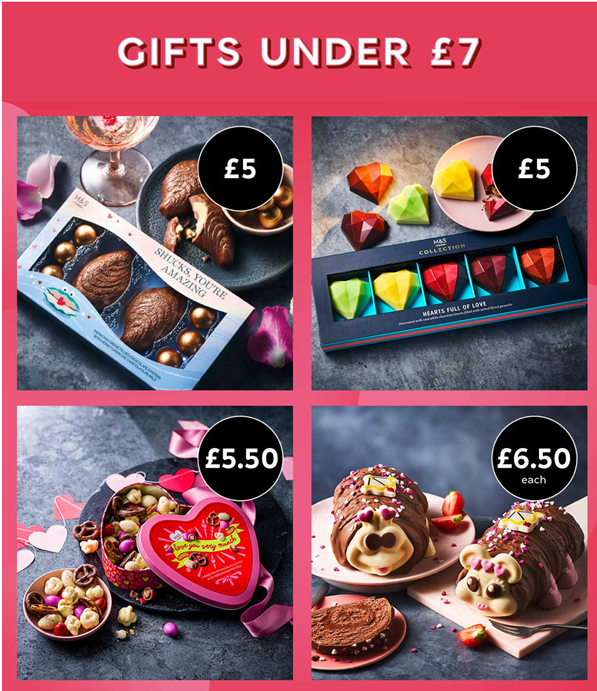 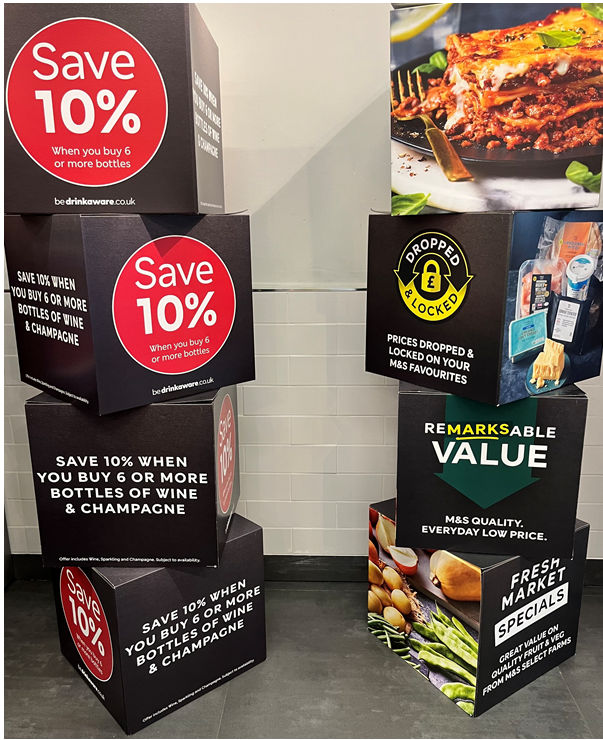 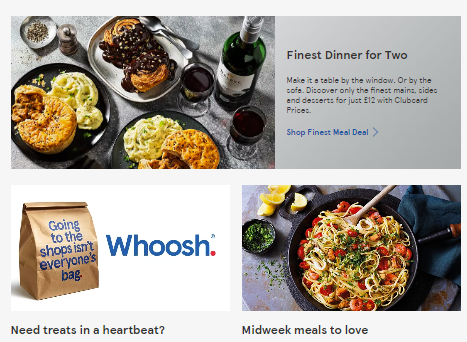 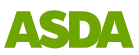 In February Morrisons were the last of the big 4 supermarkets to price match against Aldi (& Lidl).Sainsbury’s and Tesco continue to offer discounts to loyalty card users.  Whilst most retailers pushed an array of offers associated with Valentine’s day including ‘dining-in’, gifting, cards & wrap and jewellery, fragrances & cosmetics.
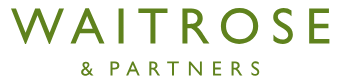 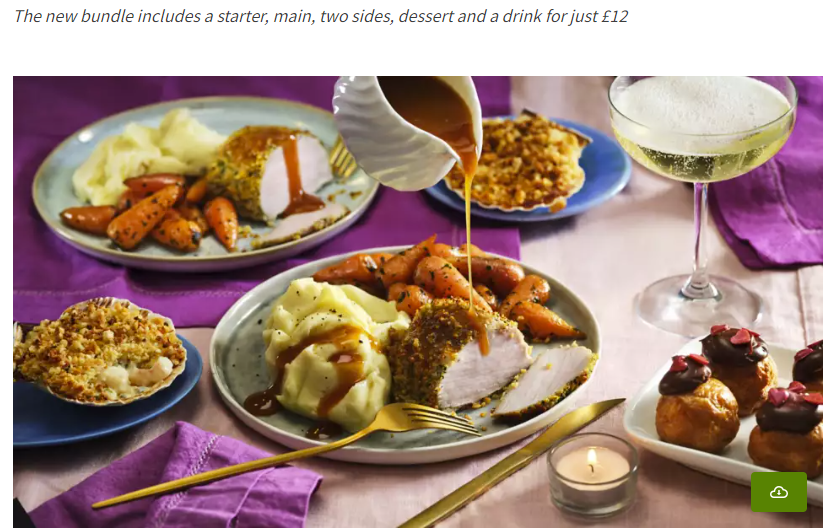 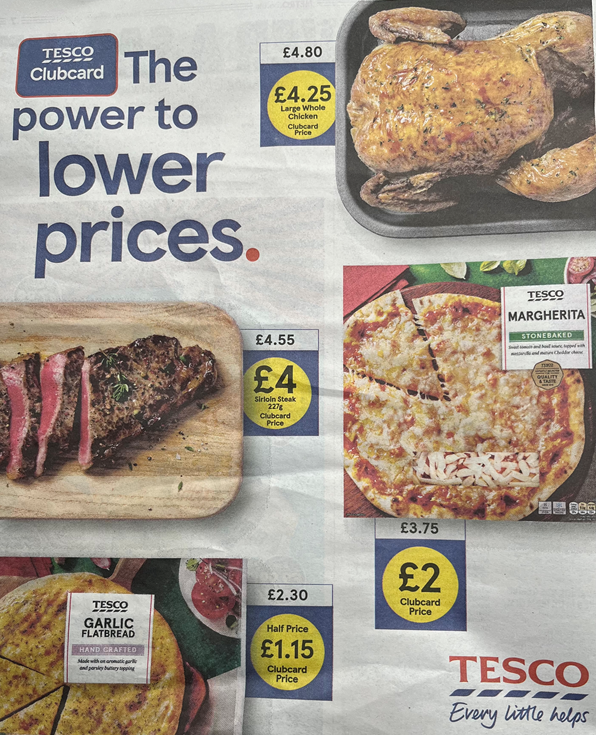 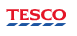 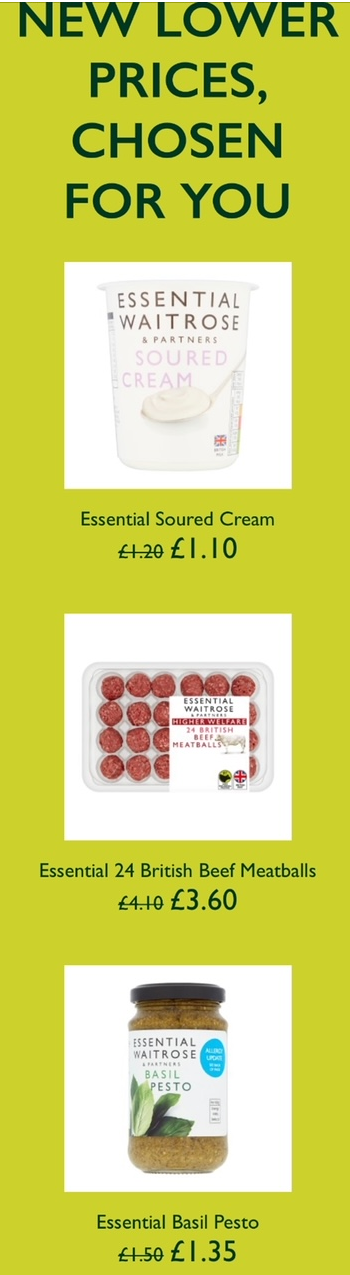 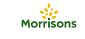 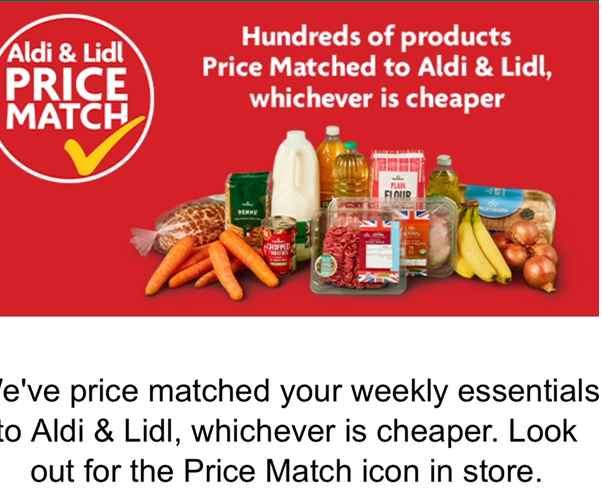 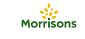 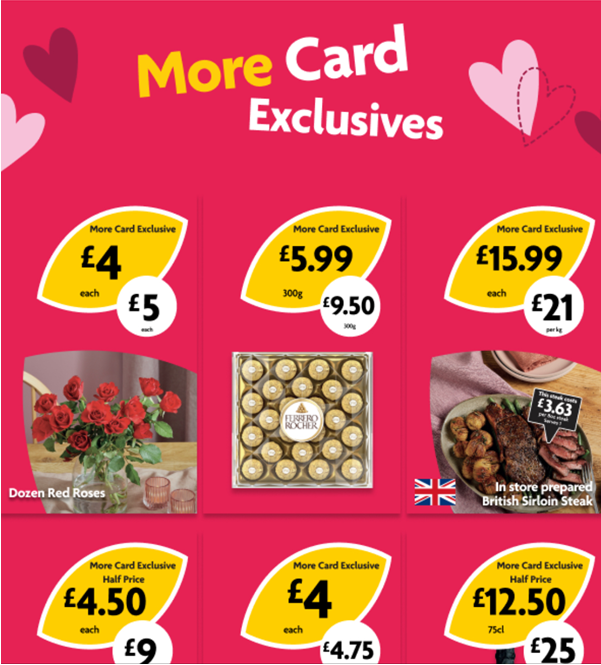 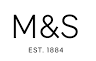 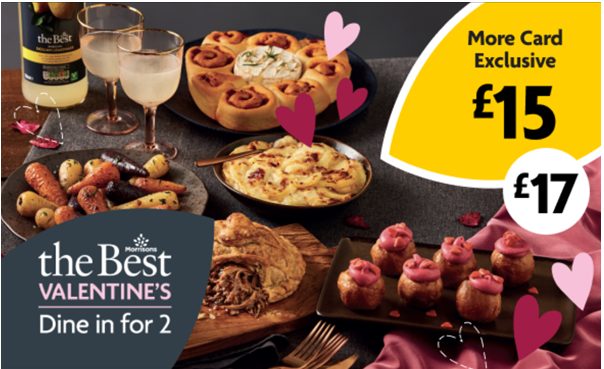 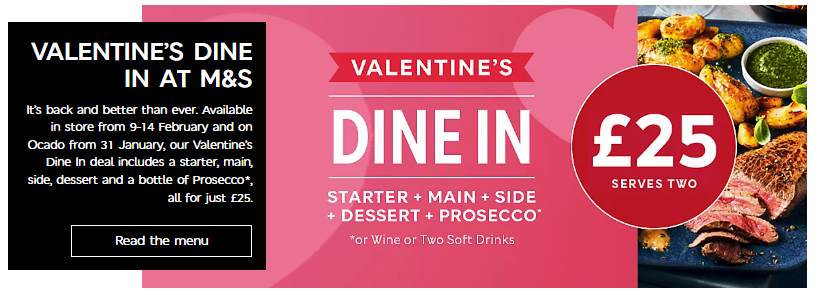 Source: Retailer Marketing including Digital and Press, Retailer Websites 4w/e 24th February 2024
39
% of FMCG value sales bought on offer 
4 weekly trend
With all retailers pushing events, promotional spend edged up and is well ahead of last year’s  comparatives.This trend is reflected in both Branded and OL spend on offer.  BWS had the highest branded promotional participation in February at 44%, whilst 27% of OL Delicatessen sales, which includes Ready Meals, were bought on offer.
40
2024
2023
2022
Source:  NIQ Homescan FMCG Multiples (including Discounters)
Spend on offer is high, for this time of year
Promotions are up significantly on last year.  The increase in investment does however vary, with the biggest uplifts from Iceland, Sainsbury’s, Co-op, Tesco, ASDA and Lidl.
24%
Multiples* value sales bought on offer (+4% points change v LY)
Source:  NIQ Homescan % Value FMCG value sales bought on offer, 4w/e 24th February 2024 vs year ago, Multiples includes the Discounters
*Source:  NIQ Scantrack Total Coverage FMCG Average Price per unit 12w/e 30th Dec23 vs 12w/e 1st Jan21
41
Grocery shopping is becoming fragmented and understanding the ‘full view’ will become increasingly important.
Source:  NIQ Scantrack, NIQ Homescan
*GfK
42
Valentine’s Day 2024
Sales before Valentine’s Day often sees an uptick as consumers look for special treats for their loved ones
14% of HHs were likely to celebrate Valentine’s Day
This year, Valentine’s food and drink saw unit growth of +0.9%, while Valentine's gifting saw unit growth of +1.2% - a positive year for both categories.
Gifts such as flowers, cards and chocolates are often associated with the Valentine's Day occasion.
However, there are opportunities in dining options with consumers typically opting for more luxurious food and drink.
Consumers often celebrate in the On-Trade, where sales on Valentine’s Day this year were 9% higher than on 14 February 2023.*
Or the occasion offers an opportunity for the supermarkets to encourage consumers to premiumise and celebrate at home.
Brands attract shoppers in with event themed products and enticing promotions to celebrate.
Across Valentine’s food and gifting in the 2 weeks of Valentine's 
£871m was spent last year
Valentine’s Food/Drink sales:
£726m
Valentine’s Gifting sales:
£174m
£900m spent this year
Source: NIQ Scantrack | Total Coverage inc Discounter Shop Receipt Data | Total Valentine's Food and Gifting (See last slide for definitions) | 2we 17.02.24 vs YA and 2YA, *CGA Daily Drinks Tracker
44
Retailers can capitalise on the event as consumers look to create a special occasion at home
75%
of consumers say they are eating out less due to the COL
Mike WatkinsHead of Retailer & Business Insight
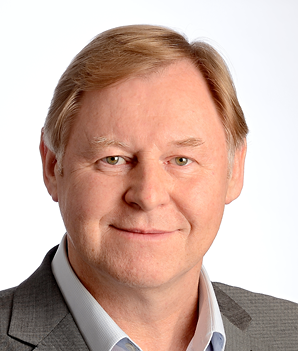 Valentine’s Day is one of the big events of the year.
For retailers, it’s not just about incremental spend and more items in the basket, it’s also a reason for shoppers to choose (a different) retailer for premium food. Which in turn, helps retailer equity and secures repeat visits for the regular, weekly grocery shop.
Waitrose
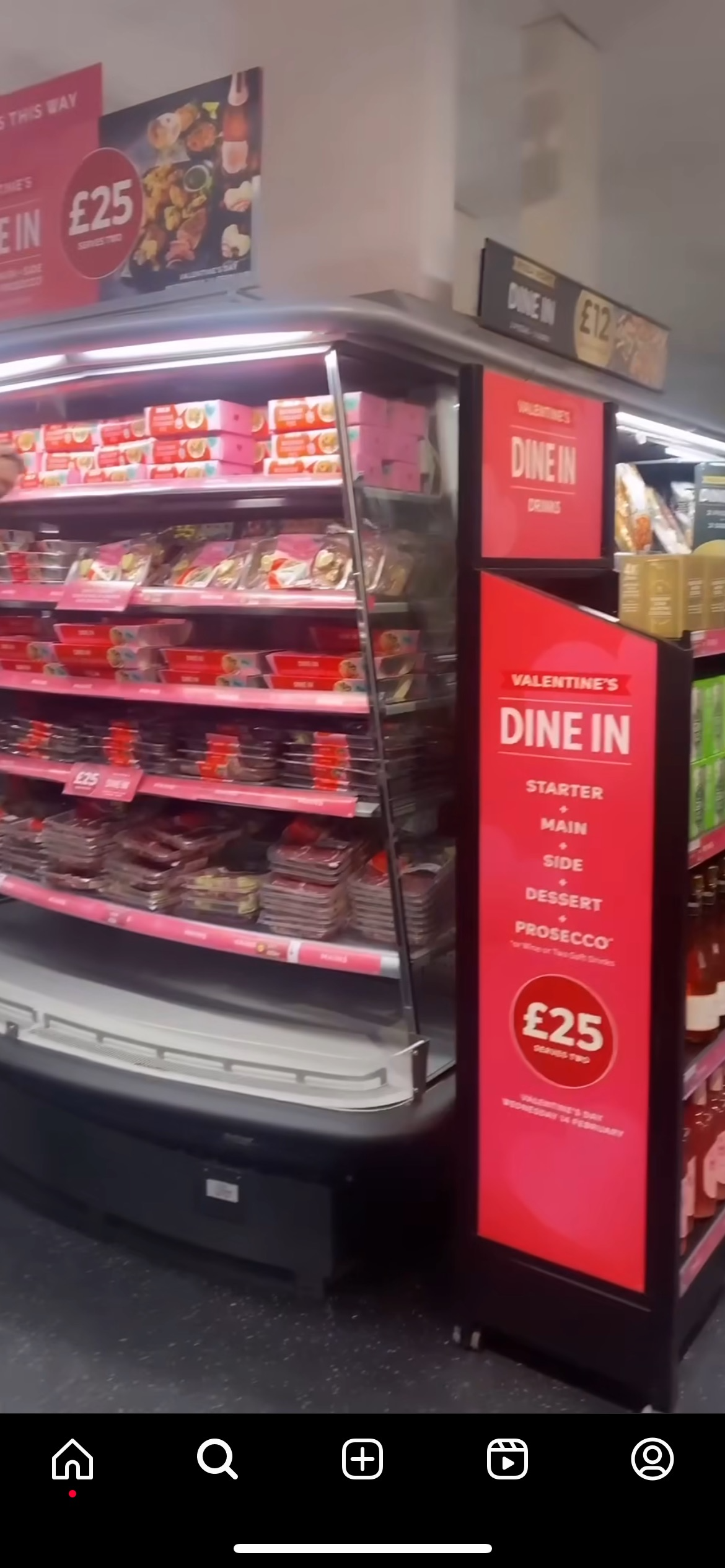 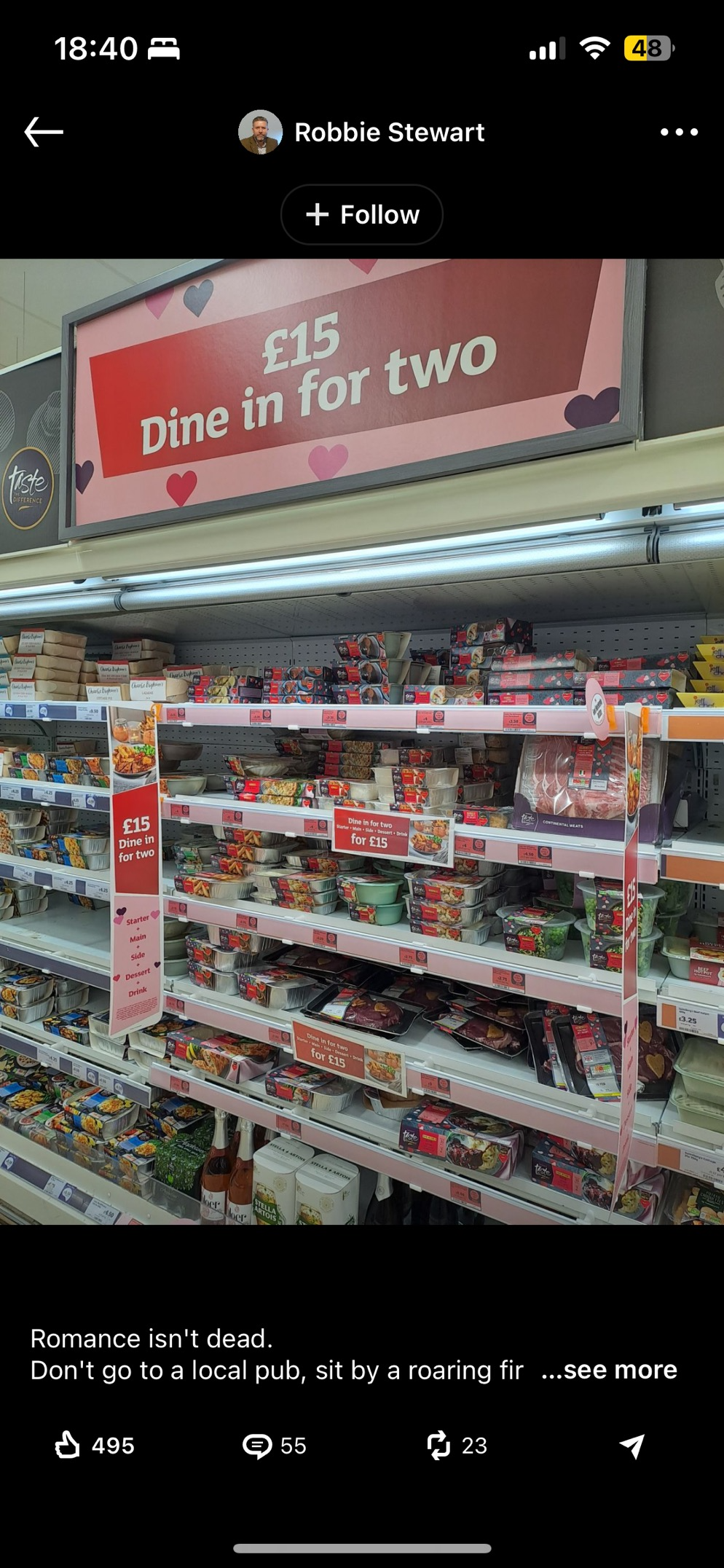 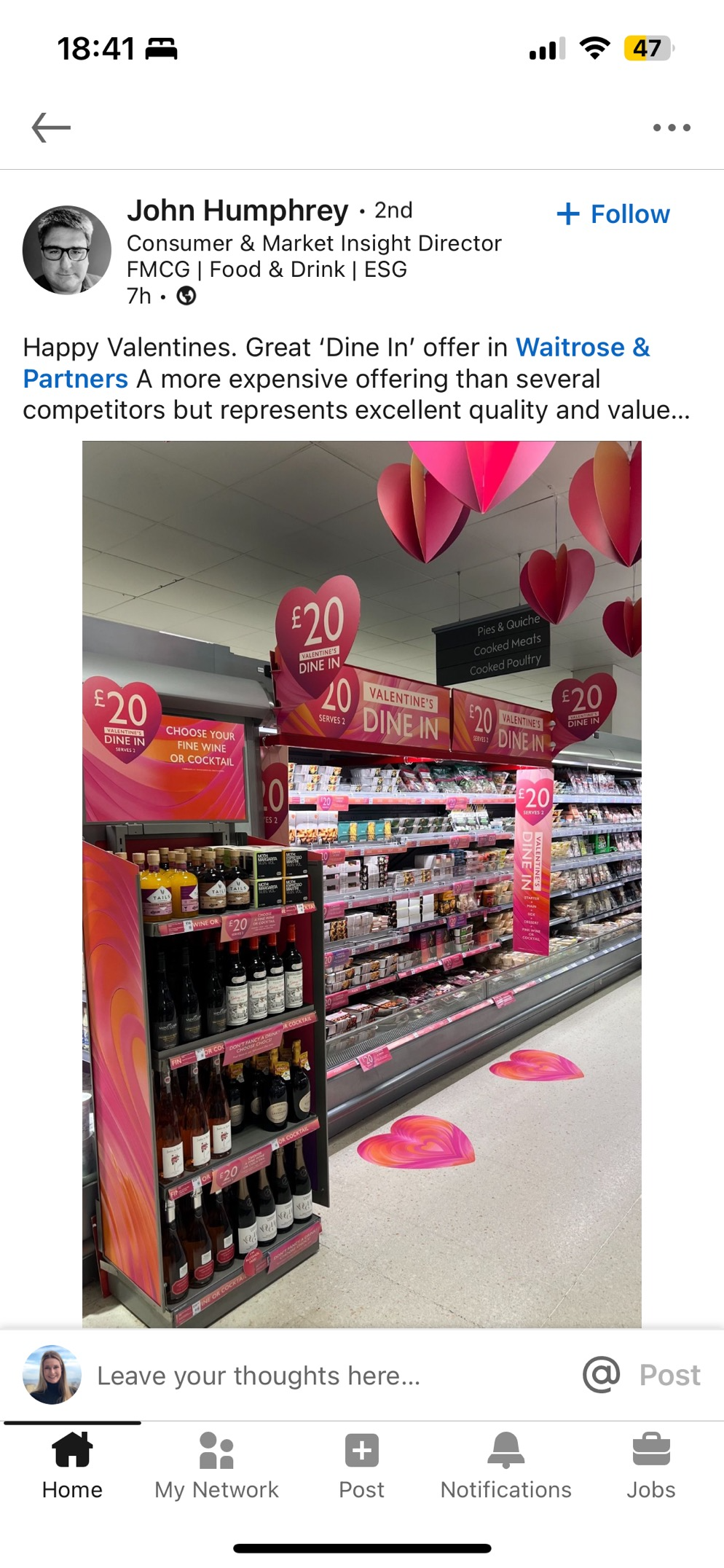 Sainsbury’s
M&S
Source: NIQ Homescan Survey | Q: In the last year, as a result of the cost-of-living crisis, has your household reduced the amount spent on food and drink from cafes, pubs, restaurants, canteens, takeaway shops, etc? | Images from LinkedIn
45
Higher prices has ensured value growth for this year
BWS
IMPULSE
HEALTH & BEAUTY
£541msales value
+5.9%% price chg
+4.8%% chg YA
£997msales value
+9.6%% price chg
+7.4%% chg YA
£747msales value
+6.3%% price chg
+2.0%% chg YA
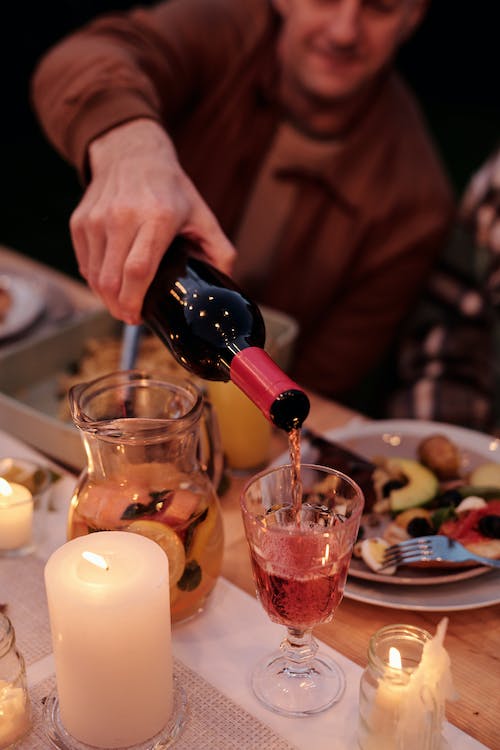 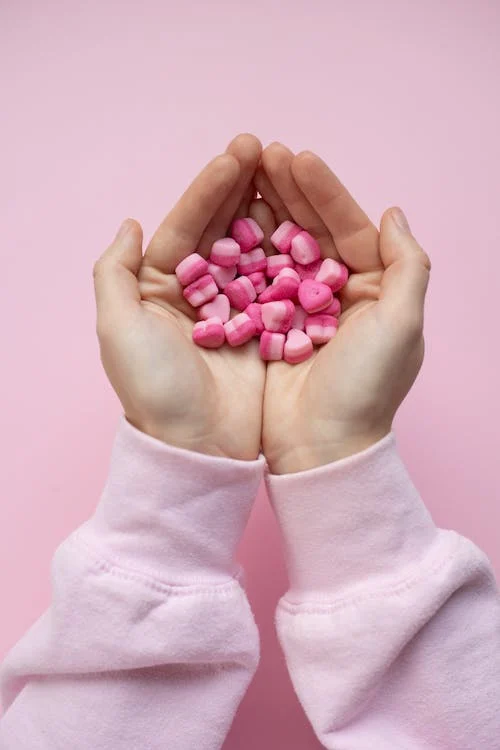 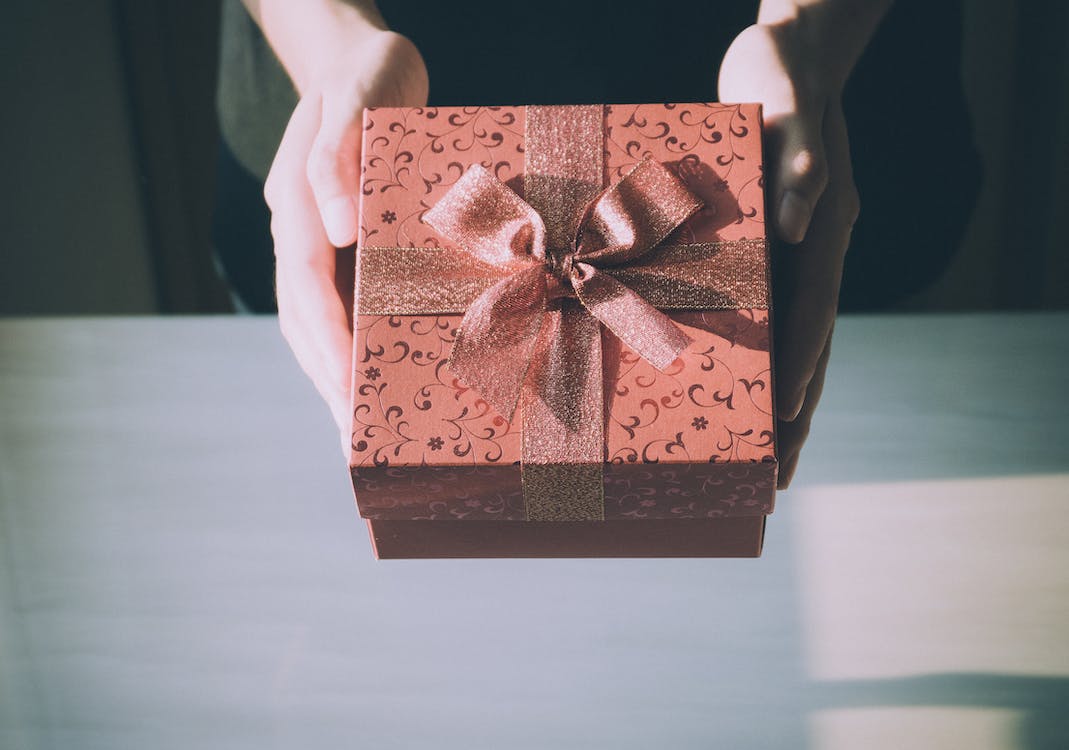 Source: NIQ Scantrack | Total Coverage inc Discounter Shop Receipt Data | BWS, Impulse & HBPC Supercategories | 2we 17.02.24 vs YA | value sales, value change, price per unit change
46
Spend on overall Valentine’s Gifting grew this Valentine’s, primarily due to inflation
Value Share of Valentine’s Gifting | 2we 17.02.24 vs YA
Inside ring = value share YAOutside ring = value share TY
Despite price increases, consumers did buy more units of flowers (+2.0%), greeting cards (+2.2%) and toiletries gift packs (+20.6%) this year – this shows that some people are still eager to celebrate special occasions!
Not all categories grew in units however, as Fragrances declined significantly (-33.2%) compared to last year. 
The categories declining in units, have experienced the highest price rises. Indicating that shoppers are spending mindfully whilst still commemorating the occasion.
Source: NIQ Scantrack | Total Coverage inc Discounter Shop Receipt Data | Valentine’s Gifting | 2we 17.02.24
47
After a weak year in terms of volume last year, shoppers who chose to celebrate at home bought more this year
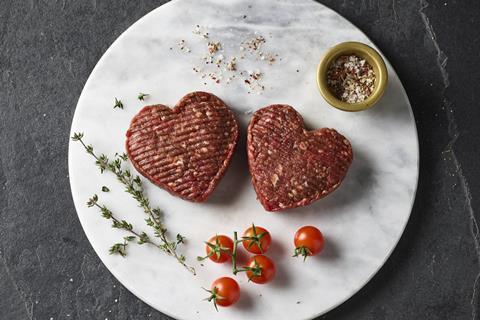 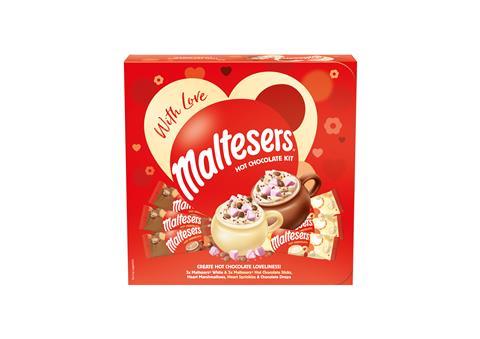 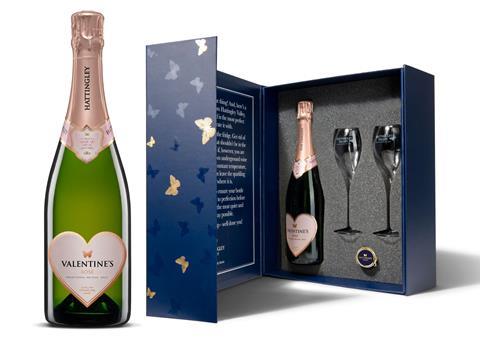 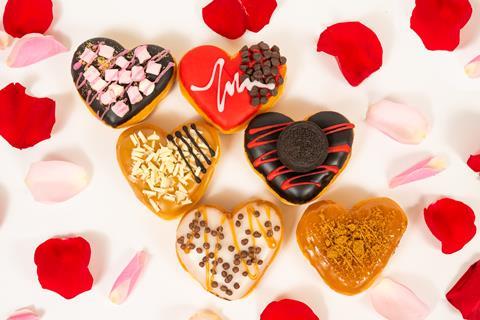 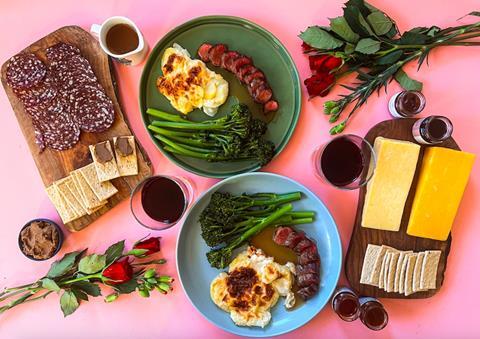 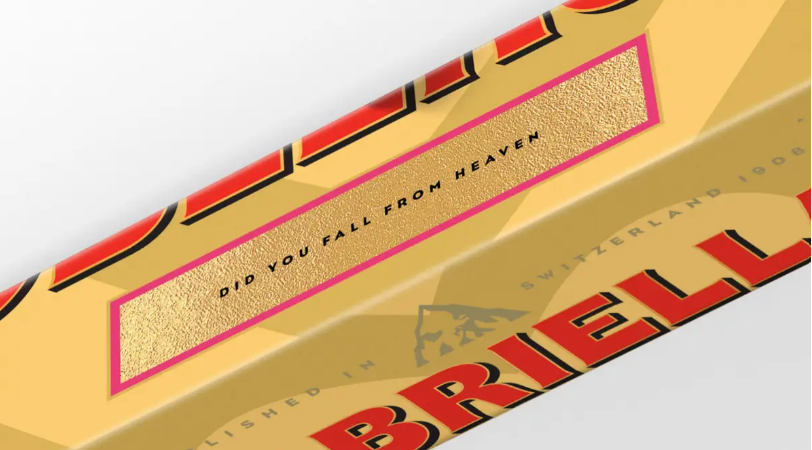 Source: NIQ Scantrack | Total Coverage inc Discounter Shop Receipt Data | Valentine’s food and drink | 2we 17.02.24
48
The fall in fragrances may be as a result of their improved online performance
In personal care, Fragrances have gained 1.2%pts of volume share compared to 2 years ago during the Valentine’s period
Volume Share | Personal Care | 2we 17.02.24
Fragrance’s share during Valentine’s Day has continuously grown in the last two years
During the Valentine’s shopping period…
Pure players, Beauty specialists and Second-hand platforms are over indexing their share of Fragrance sales against their annual average
Source: FoxIntelligence | 2we 17.02.24 vs 2we 17.02.23 vs 2we 17.02.22
49
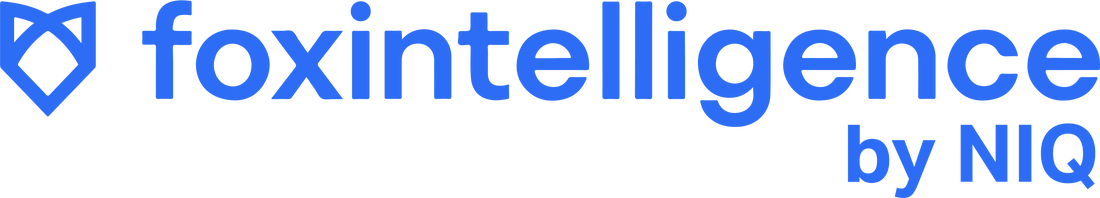 Implications for Valentine’s Day 2025
Valentine’s products will continue to broaden their appeal with the popularity of ‘Galentines’ and ‘Palentines’ twists on the event, creating more celebration occasions.
Valentine’s Day next year falls on a Friday. This could encourage shoppers to spend more in the On-Trade; however, retailers should still stock a plentiful range of Valentine’s  categories to encourage footfall.
Further opportunities will come from the spread of Valentine’s themed goods into other categories such as pet treats and wider food categories.
Next year, Pancake Day will be a couple of weeks after Valentine’s Day (4 March 2025), which will open up more display space for Valentine’s promotions.
Online will continue to play a role in shopping behaviour, particularly in gifting with more specialists and DTC options targeting shoppers.
Unprecedented climate or geopolitical events could continue to impact the market, affecting cost and supply of items.
50
Definitions
HBPC Valentine's Gifting = Fragrances + Toiletries Gift packs
Valentine’s Day periods used:
VD 2024: 2we 17.02.24
VD 2023: 2we 18.02.23
VD 2022: 2we 19.02.22
51
Appendix
52
Value sales growth by supercategory
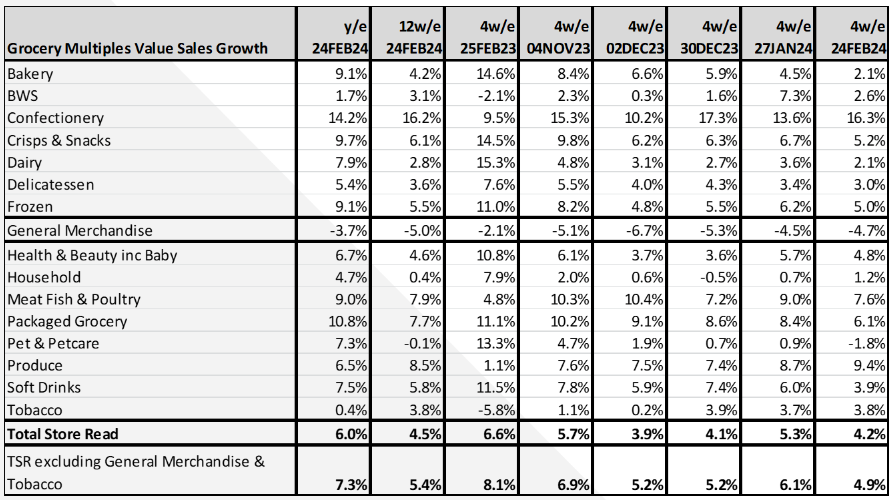 Across the Grocery Multiples, where the outlier is Confectionery due to cost price inflation in commodities, Produce, Meat, Fish & Poultry and Packaged Groceries are the fastest growing super categories and are all core staples.
Source: NIQ Scantrack Grocery Multiples
53
Unit sales growth by supercategory
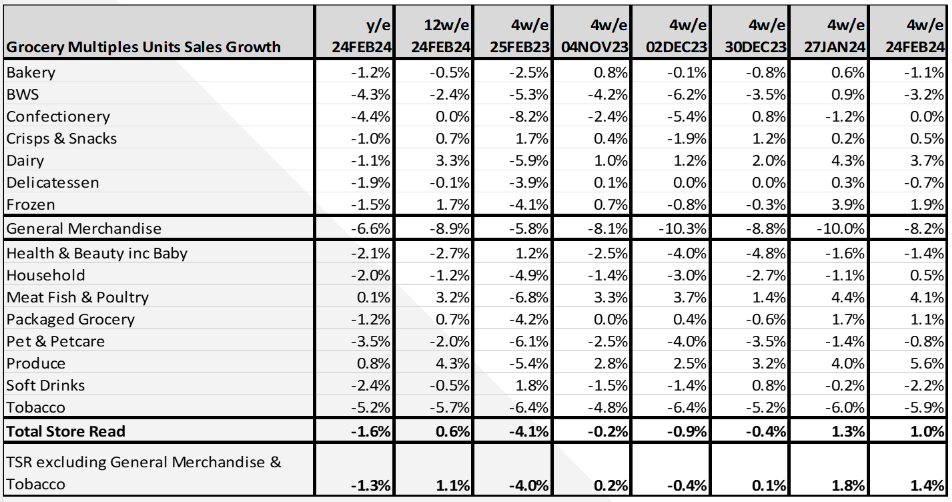 Units remain in positive growth, helped by lower inflation, retailer price cutting and weak comparatives.Last year with inflation at 14.5%*, shoppers destocked their pantries.Against these soft comparatives, recovery is being led by core groceries including Produce, Meat, Fish & Poultry, Dairy, Frozen, and Packaged Grocery.
Source: NIQ Scantrack Grocery Multiples
54
*BRC-NIQ SPI